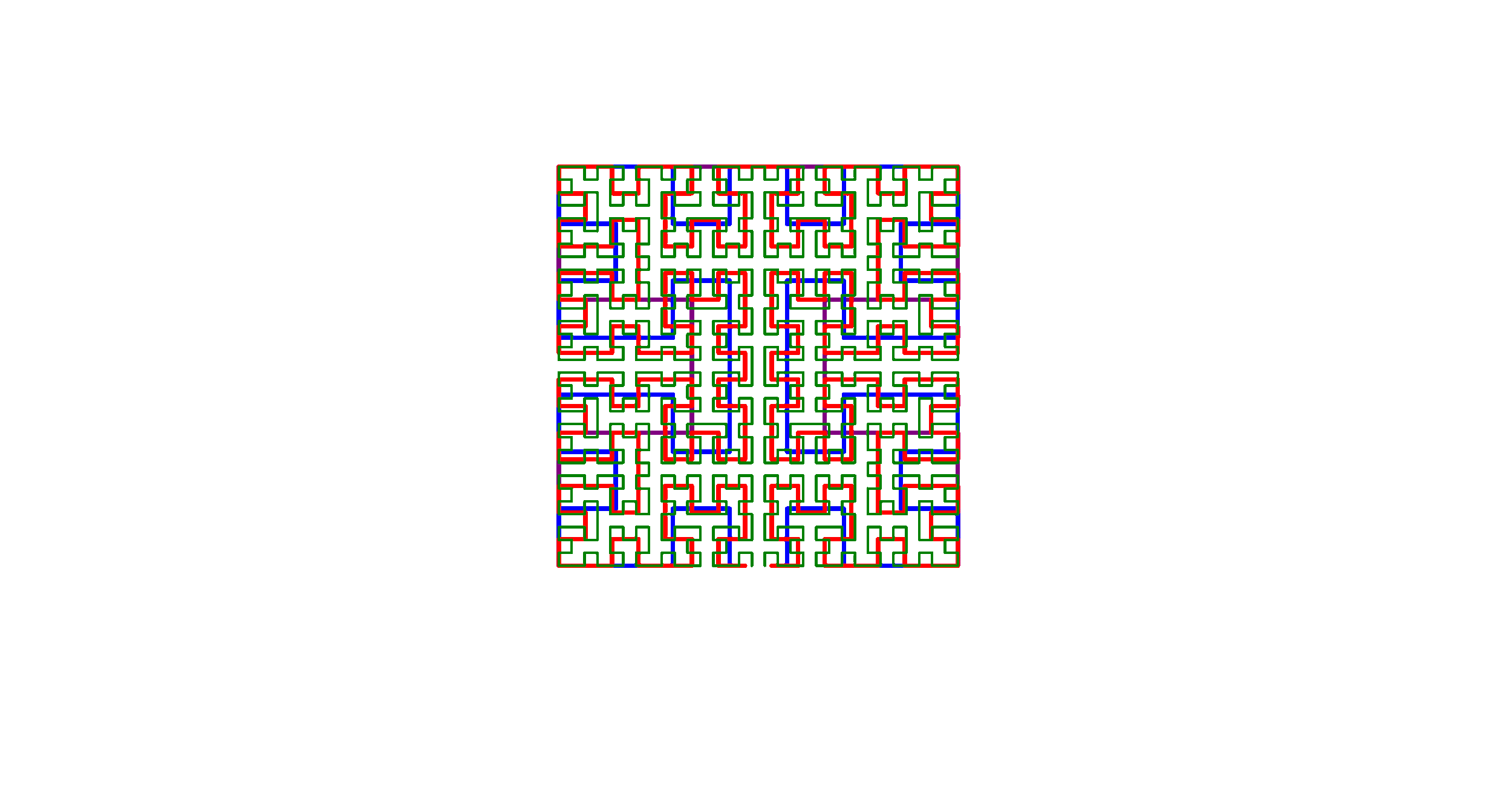 Moore Curve Simulation
Caytyn Abono
Topic and Methods
Lindenmayer system: 
Alphabet: L, R
Constants: F, +, −
Axiom: LFL+F+LFL
Production rules:
L → −RF+LFL+FR−
R → +LF−RFR−FL+

Turtle Graphics
Citations: 
https://elc.github.io/posts/plotting-fractals-step-by-step-with-python/

https://stackoverflow.com/questions/41319971/is-there-a-way-to-save-turtles-drawing-as-an-animated-gif
2
3